2d Arrays
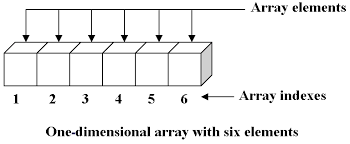 2D Arrays: the list can be thought of as being stored in a table in columns and rows -  a matrix


list = [["1", "2", "3"], ["4", "5", "6"], ["7", "8", "9"]]
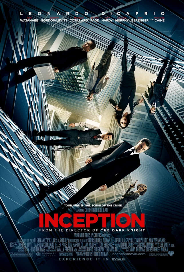 [Speaker Notes: The left hand column refers to each sub list, start from 0, the top row is the postion number.
For example what number is at List 1 position 1? = 5]
2D Array (Lists within a list) Print as a tabbed grid
list = [["1", "2", "3"], ["4", "5", "6"], ["7", "8", "9"]]       
print (list)

To print as a table use: 
for i in list:  
	print (i)
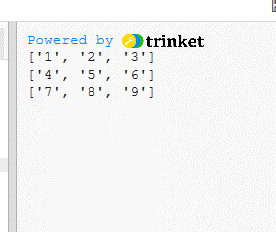 ITERATION
“I” means integer
[Speaker Notes: The array called list is made up of three separate lists]
Print individual data from a specific list or column
students = [["dave", 14, "11DA"], ["liz", 18, "7ED"], ["kerry", 7, "8MD2"]]
print (students)

print(students[0][2])
print(students[2][2])
Print(students[1][3])

(the first number say [0] is the list number and the second number [2] is the position of the data to be printed, list 0, position 2, = 11DA)
[Speaker Notes: You have to refer to the list number ad the position of the item in that list
What do the three examples print?
Prints 11DA
Prints 8MD2
Nothing – error there is no third item.]
Print one data element from a specific column in each list, (print one column)
students = [["dave", 14, "11DA"], ["liz", 18, "7ED"], ["kerry", 7, "8MD2"]]
print (students)

Print just the ages:

for i in students:
    print(i[1])

(where i is each of the individual lists and [1] refers to the position one in each list, the age, alter the code to print the tutor group)
[Speaker Notes: To print all the data from one column, select the arry name and use a loop to iterate through]
Print one data element from a specific column in each list, (print one column)
students = [["dave", 14, "11DA"], ["liz", 18, "7ED"], ["kerry", 7, "8MD2"]]

Task
Print items just in the names column:

for i in students:
    print(i[???])
[Speaker Notes: Another Example]
Another method to print columns
list = [["1", "2", "3"],
          ["4", "5", "6"],
          ["7", "8", "9"]]
        
print (list)

for x in range(0, 3):
    print(list[x][0])
[Speaker Notes: X is the row so it states for each row from 0 to 2, as there are three rows, print the item at position 0, the first entries.]
Print the third column using x axis
list = [["1", "2", "3"],
          ["4", "5", "6"],
          ["7", "8", "9"]]
        
print (list)

for x in range(0, 3):
    print(list[x][2])
[Speaker Notes: X is the row so it states for each row from 0 to 2, as there are three rows, print the item at position 2 the third item in each of the lists
Remember position starts from 0, item number is from 1]
Print the third column – using y axis
list = [["1", "2", "3"],
          ["4", "5", "6"],
          ["7", "8", "9"]]
        
print (list)

for y in range(0, 3):
    print(list[y][2])
[Speaker Notes: y is the column so it states for each column from 0 to 2, as there are three columns, print the item at position 2, the third entry.]